Змішане навчання: сутність і переваги у сучасному світі
фразу “цифрове покоління”. почав Поширювати американський письменник та дослідник у сфері освіти Марк Пренскі.
Сучасні учні хочуть навчатися швидко, ефективно та мобільно. Один із способів надати їм таку можливість — запроваджувати систему змішаного навчання.
“змішане навчання” —це поєднання офлайн- (або особисто, “на місці”) та онлайн-навчання у різних пропорціях.Наприклад, учні можуть опрацьовувати теоретичну частину вдома, переглядаючи відео та вивчаючи супровідні матеріали. Після цього на уроці з вчителями та однолітками виконують практичні вправи або працюють у групах над проектом.
Основні зміни
- змінюється роль вчителя (фасилітатор, ментор, тьютор);
Основні зміни
- учні самі розраховують свій час —
це збільшує ефективність навчання;
Основні зміни
- вчителі фокусуються на некогнітивних навичках (спілкування, самоідентифікація, робота в команді тощо) та формуванні світогляду учнів;
Основні зміни
- школи використовують систему групового викладання — наприклад, для одного класу урок проводять два вчителі — діляться досвідом один з одним;
Основні зміни
- один день на тиждень учні працюють самостійно, а вчителі проводять короткі 10-хвилинні індивідуальні перевірки для кожного учня                у класі.
Основні компоненти
- живі подіії: різна кількість офлайн-активності;
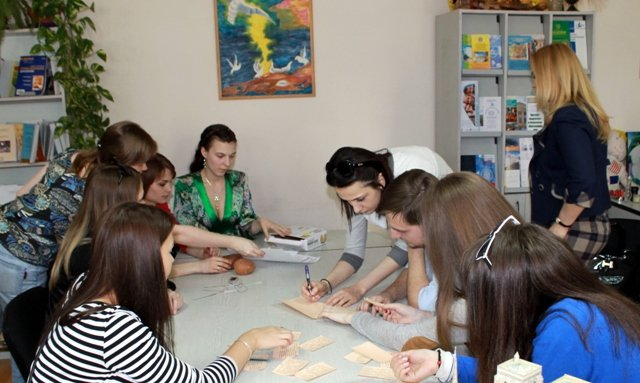 Основні компоненти
- онлайн-контент (самостійне навчання);
Основні компоненти
- співпраця: робота з однолітками та робота з вчителями;
Основні компоненти
- оцінка: учні можуть стежити за своїм прогресом;
Основні компоненти
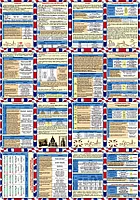 - додаткові матеріали;
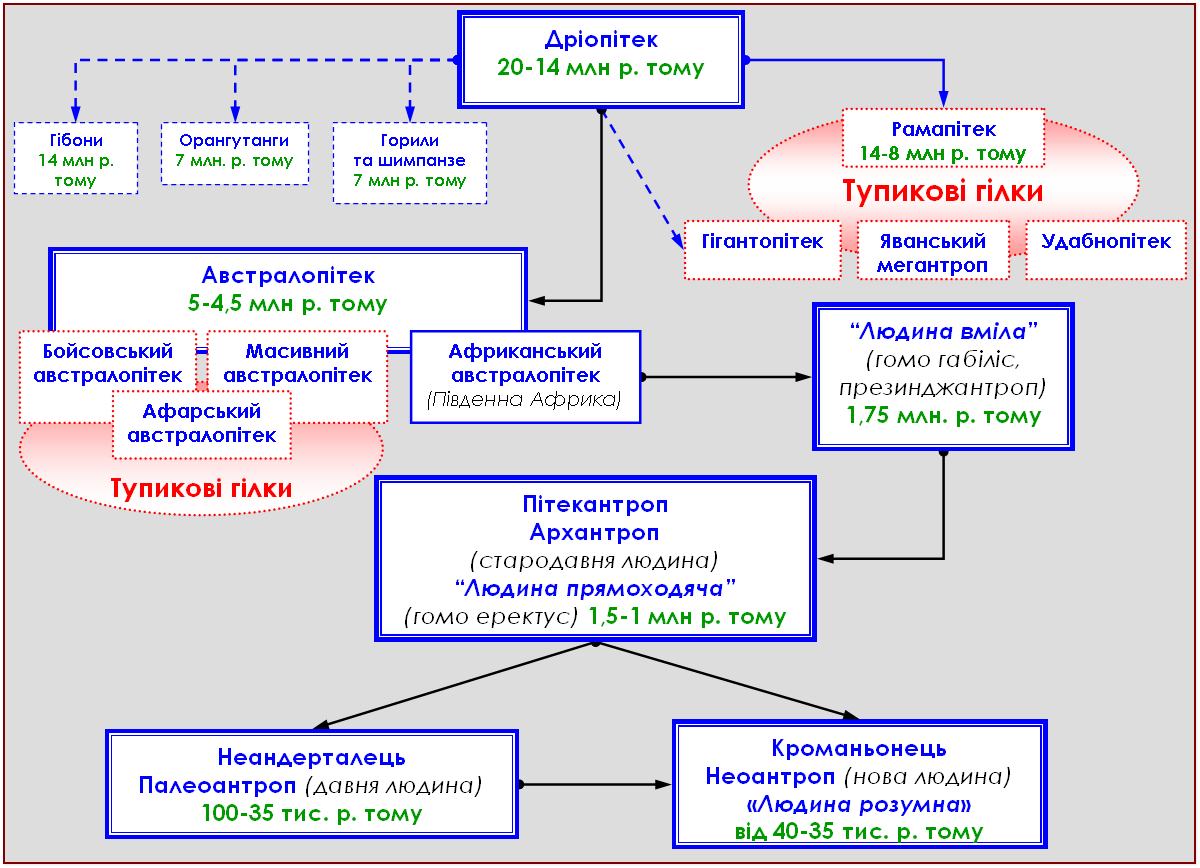 Основні переваги
- доступність та зручне користування: навчальний процес стає більш гнучким;
Основні переваги
- покращення навчального процесу: дизайн інструкцій, орієнтація, індивідуальні можливості, рівень залученості, моніторинг часу;
Основні переваги
- зменшення та гнучкість витрат.
Моделі змішаного навчання (автори стейкер та хорн)1) Ротаційна модель: чергування онлайн- та офлайн-частини за певним графіком чи вказівками вчителя. Ротація за станціями: чергування різних видів діяльності: групова робота, робота над проектом і робота з вчителем.Частина завдань обов’язково виконується онлайн
Моделі змішаного навчання (автори стейкер та хорн)1) Ротаційна модель: чергування онлайн- та офлайн-частини за певним графіком чи вказівками вчителя. Ротація за лабораторіями: чергування різних видів діяльності не тільки у межах класу, але й у межах закладу.Частина завдань обов’язково виконується у спеціальній лабораторії
Моделі змішаного навчання (автори стейкер та хорн)1) Ротаційна модель: чергування онлайн- та офлайн-частини за певним графіком чи вказівками вчителя. Перевернутий клас: учні за визначеним графіком змінюють онлайн-частину вдома та офлайн-частину в класі.
Моделі змішаного навчання (автори стейкер та хорн)1) Ротаційна модель: чергування онлайн- та офлайн-частини за певним графіком чи вказівками вчителя. Індивідуальна ротація: не всі учні проходять усі станції за індивідуальним графіком
Моделі змішаного навчання (автори стейкер та хорн)2) гнучка модель: Це модель, за якої особисте інструктування учні отримують переважно через інтернет.У старшій школі «гнучка модель» більше нагадує навчання в університеті за індивідуальним розкладом, ніж звичайні уроки в класі.
Моделі змішаного навчання (автори стейкер та хорн)3) модель самостійного змішування: учні можуть вивчати певний курс цілковито онлайнЦя модель відрізняється від онлайн-навчання тим, що онлайн вивчають тільки один предмет. Натомість інші предмети учні проходять у школі.потребує високого рівня самодисципліни
Моделі змішаного навчання (автори стейкер та хорн)4) поглиблена віртуальна модель: учні можуть вивчати певний курс цілковито онлайнОнлайн-частину можна прослуховувати як у навчальному закладі, так і поза ним.охоплює всі курси, а не є вибірковою.
Як би ми не змінювали стандарти освіти,Які б системи навчання  ми не винаходили, яке б не купували обладнання, все, насправді, залежить від професійних якостей вчителя. Вчителя, який може організувати якісне навчання з використанням цифрових технологій, спілкуватись з учнями та батьками на відстані, надихати та мотивувати їх.